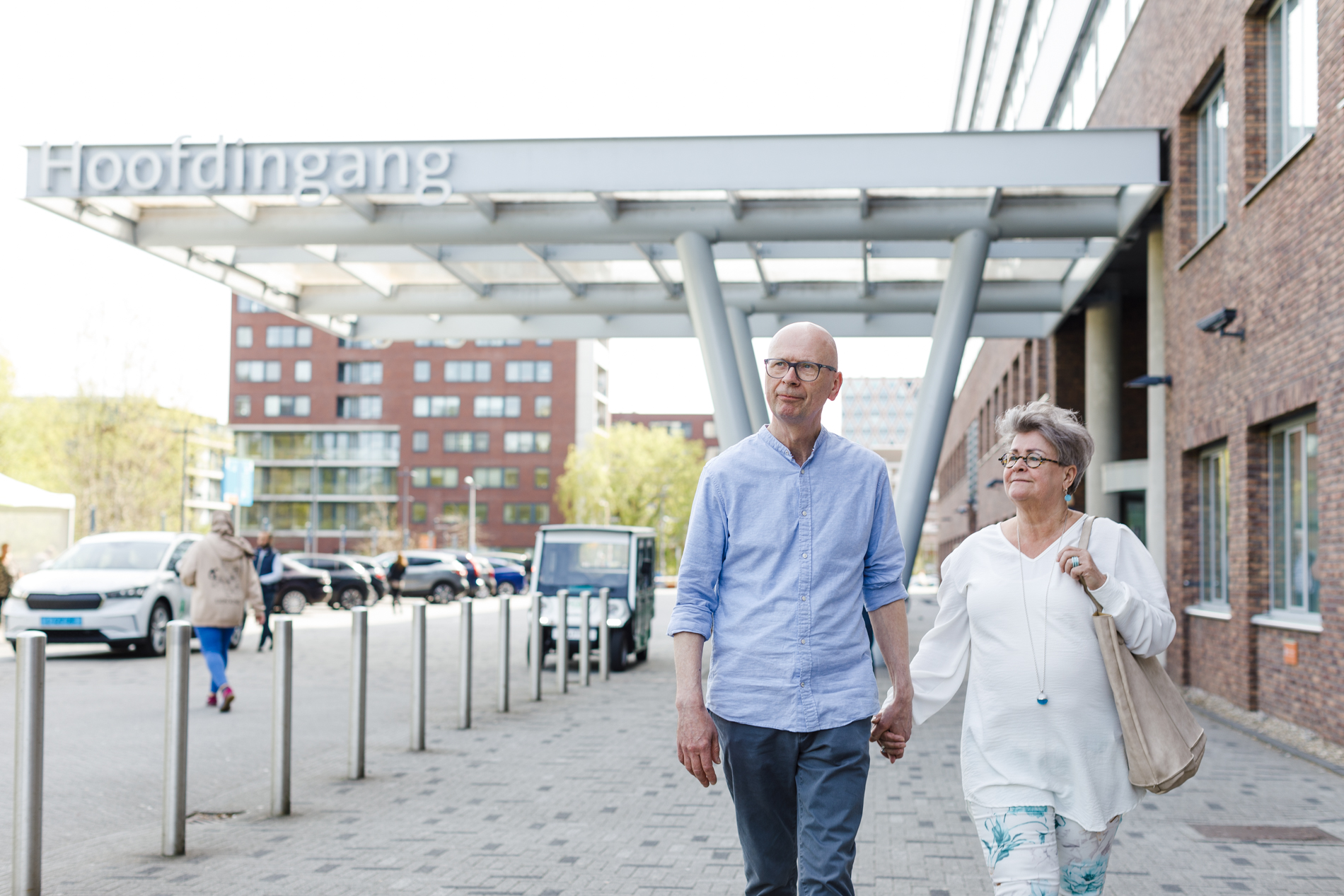 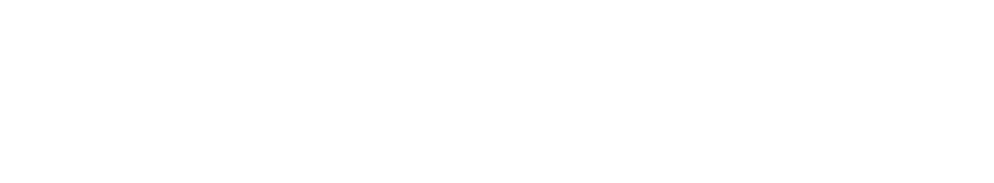 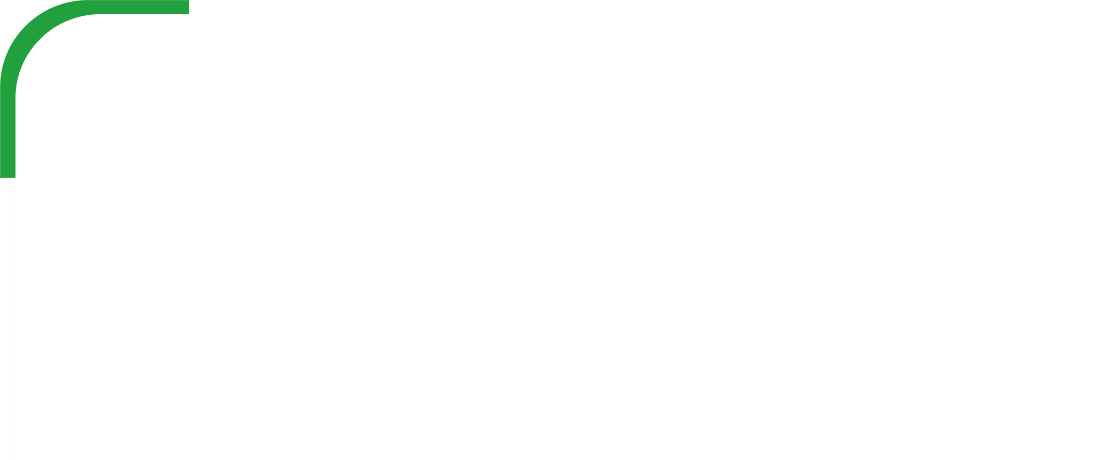 Behandeling van de ziekte van parkinson
Presentatie Parkinson café 
03-07-2024 | Schoonhoven
F. Bakels, neuroloog
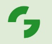 Parkinson team GHZ
parkinsonverpleegkundigen
Parkinson neurologen
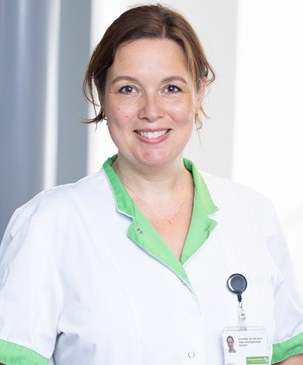 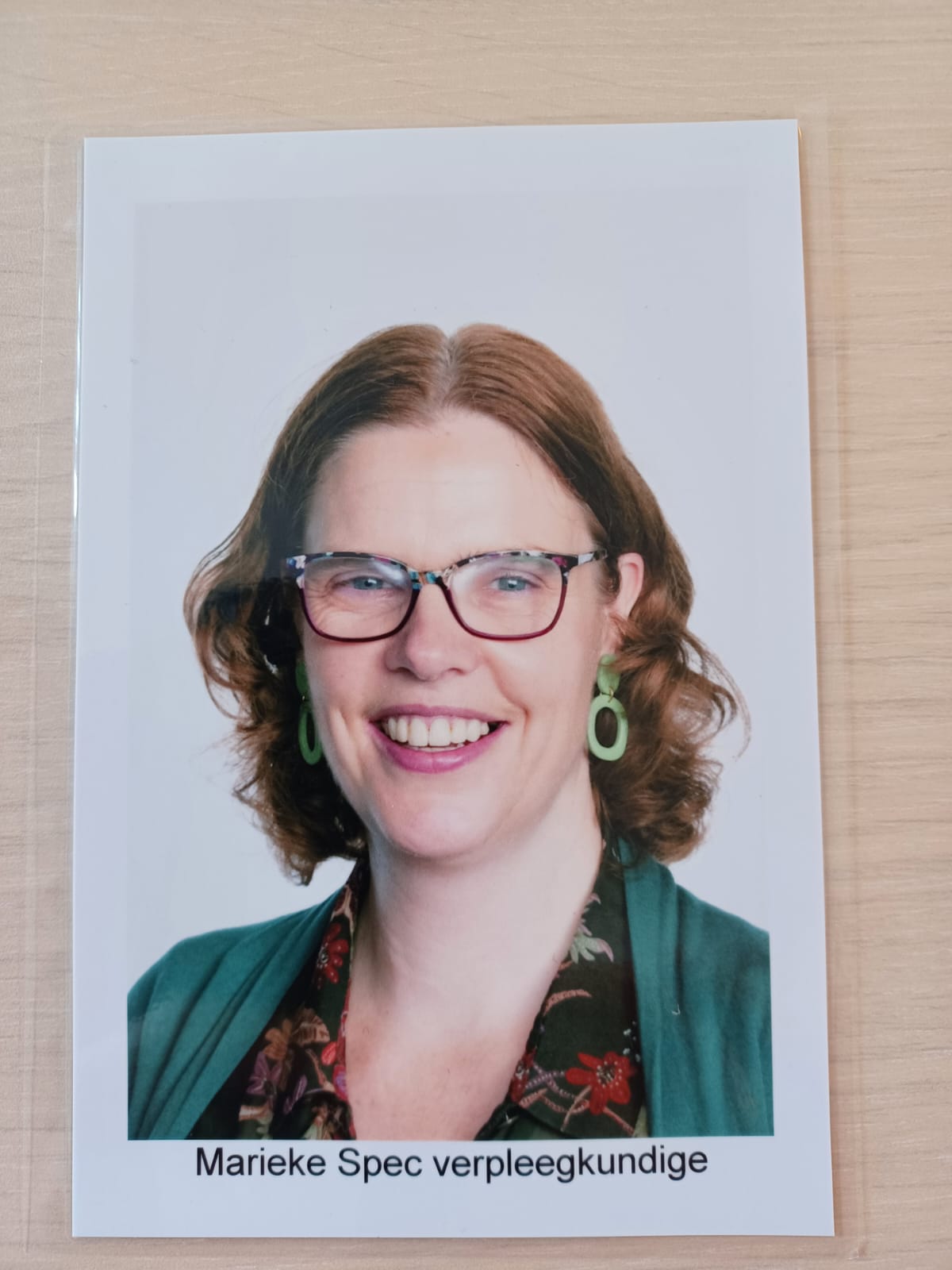 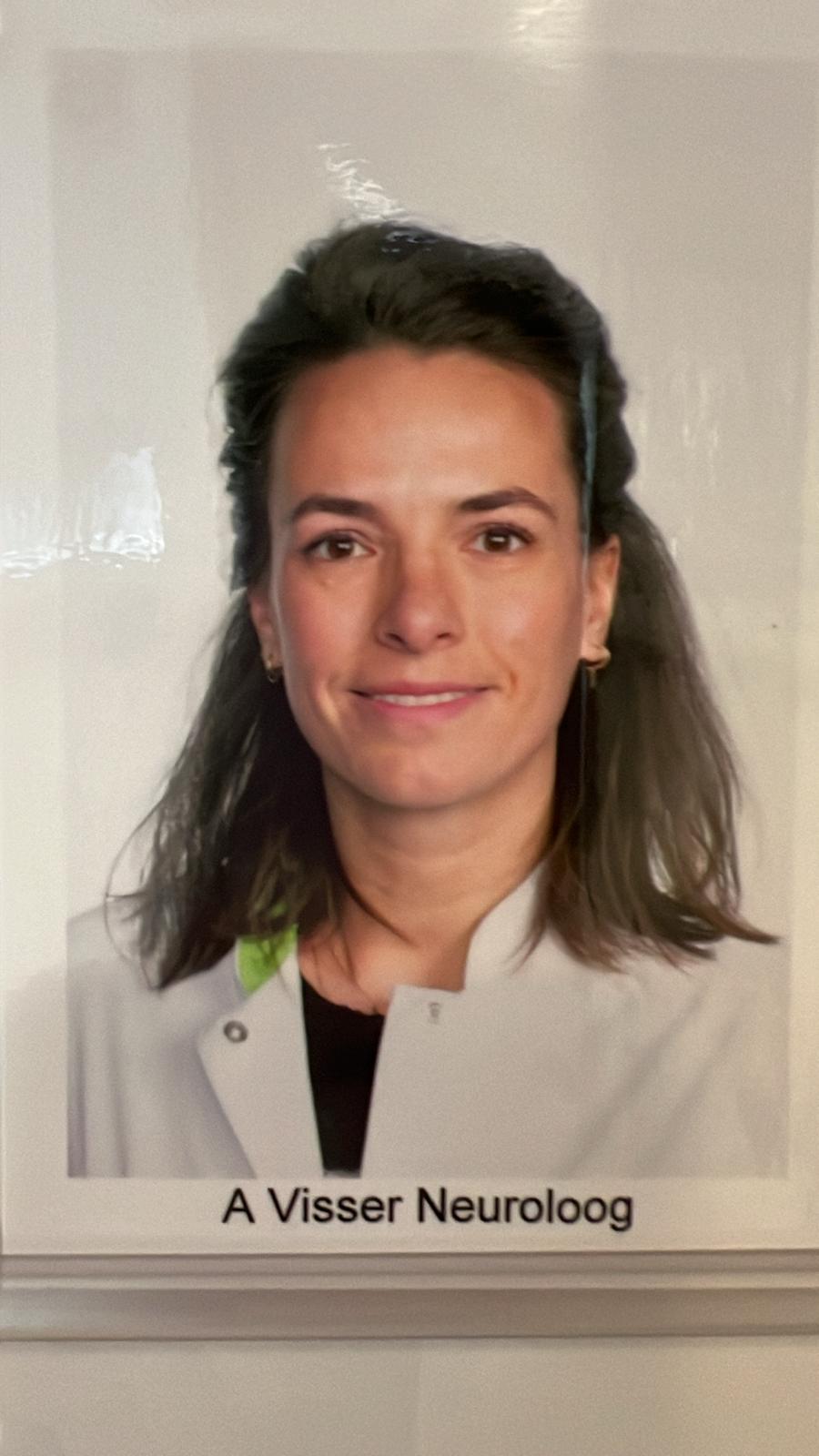 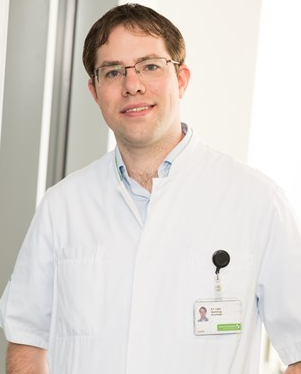 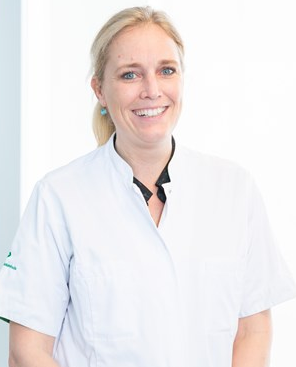 Dr. Bakels
A. van den Brink
M. Fioole
Dr. Lipka
Dr. Visser
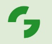 Inhoud
Parkinsonverschijnselen
Motorisch
Niet- motorisch
Behandeling met dopaminetabletten
Geavanceerde behandelingen
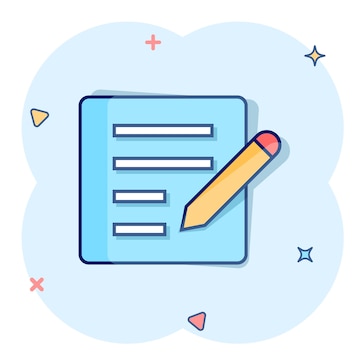 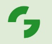 Ziekte van Parkinson
1817 beschreven door James Parkinson
Voorkomen: 63.500 mensen
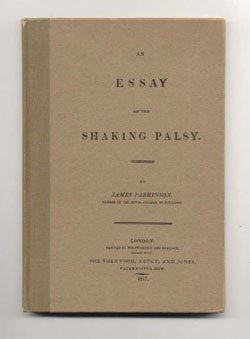 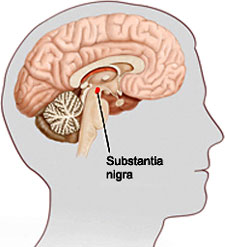 Dopaminetekort
4
[Speaker Notes: Na Alzheimer meest voorkomende chronische neurodegeneratieve aandoening]
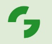 Belangrijkste verschijnselen
Trillen/ beven van bijv. een hand
Stijfheid spieren
Traagheid van beweging
Gestoorde houding
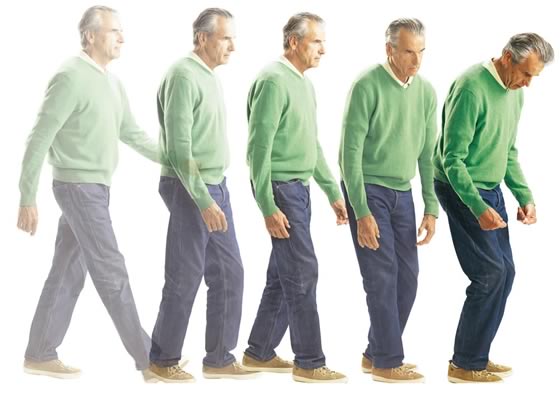 5
Motorische verschijnselen
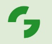 “Maskergelaat”
Zachte, hese stem
Afname lidslag ogen
Moeite met slikken 
Klein handschrift
Verminderde armzwaai
“freezing”
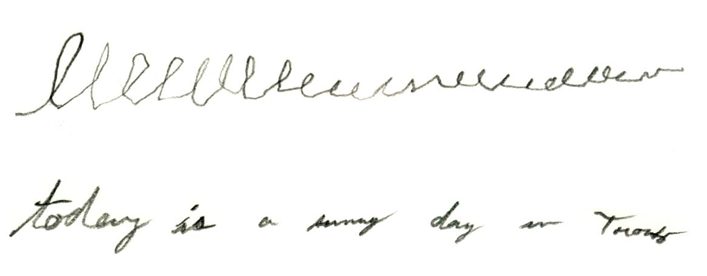 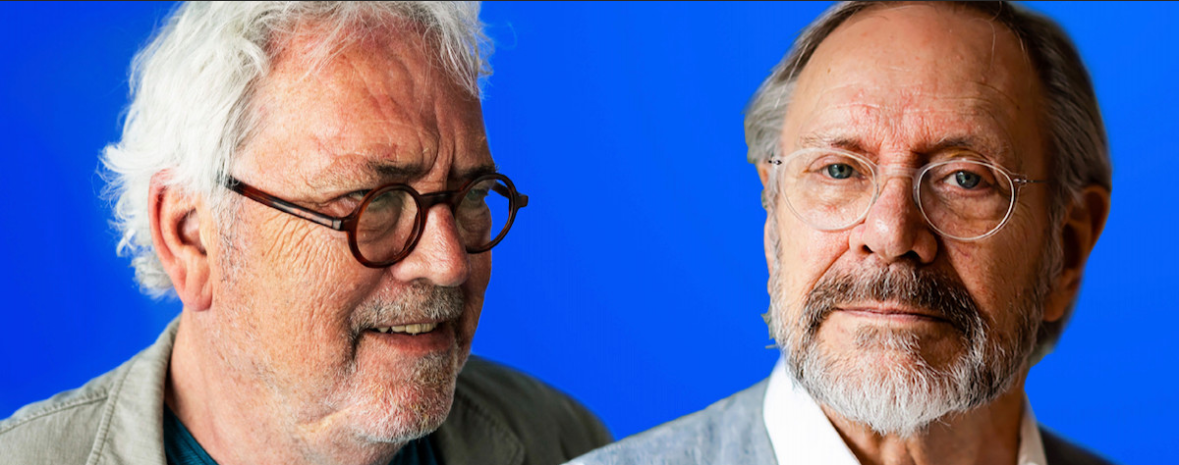 Niet motorische verschijnselen
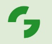 Angst en somberheidsklachten
Geheugenklachten/ dementie
Gestoorde slaap
Afname reuk
Obstipatie 
Duizeligheid
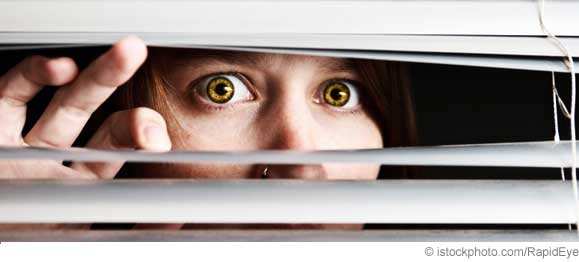 7
[Speaker Notes: Dementie: Prevalentie 41%, cumulatieve incidentie 78%
Depressie: prevalentie 50%

Levendige dromen/ nachtmerries
Nachtelijk off
Nycturie
REM-sleep behav. Disorder
Restless legs]
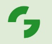 Behandeling met dopamine - tabletten
Voor de motorische verschijnselen (het bewegen)
Helaas niet genezend
2 typen dopamine-medicijnen…
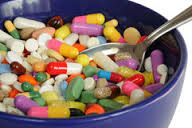 Levodopa
Dopamine-agonisten
8
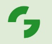 Behandeling - Levodopa
Pure dopamine
Als eerste gestart
Vormen:
Levodopa/ benserazide (madopar)
Levodopa/ carbidopa (sinemet)
Nadeel:
Niet met eiwitrijke voeding
Op den duur overbeweeglijkheid
Op den duur schommelingen effect over de dag
Andere bijwerkingen milder dan andere dopamine- agonisten
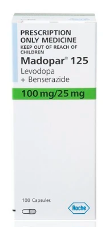 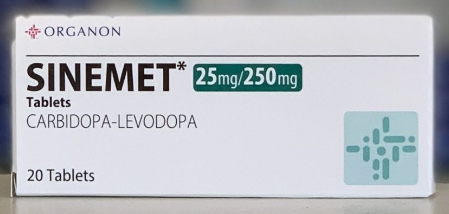 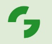 Behandeling – dopamine-agonisten
Meestal pas later toegevoegd aan Levodopa
Lijkt op dopamine, maar is het niet
Vormen:
Ropinirol (requip)
Pramipexol (Sifrol)
Rotigotine pleister (neupro)
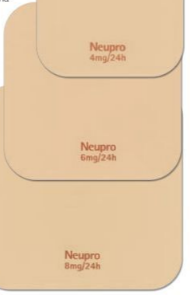 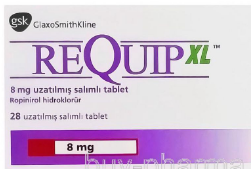 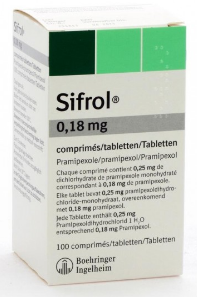 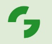 Bijwerkingen dopamine - tabletten
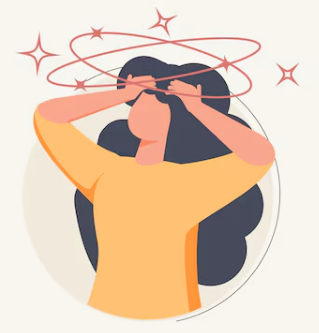 Slaperigheid
Hallucinaties
Duizeligheid door lage bloeddruk
Verslavingen
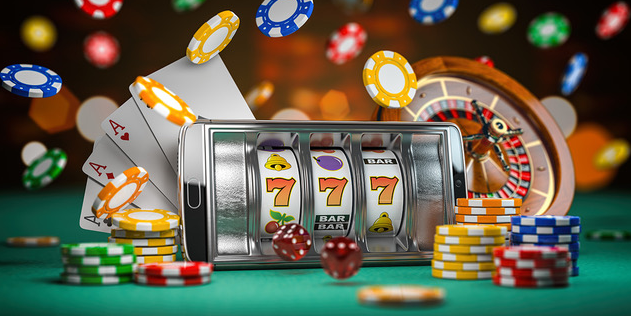 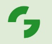 Levodopa schommelingen door de dag heen
ON
Medicijnen werken goed
OFF
Medicijnen werken niet goed
Stijf, traag en eventueel trillen
Overbeweeglijk (dyskinesieen)
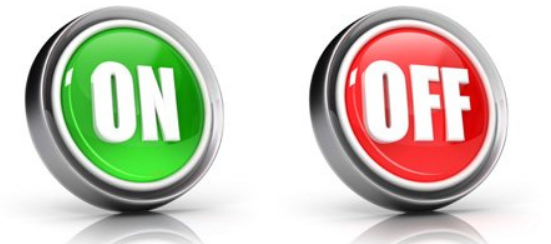 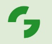 Levodopa schommelingen
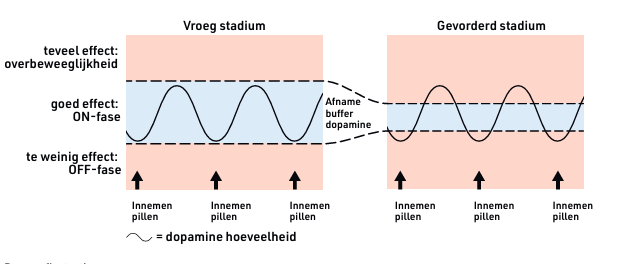 13
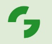 Levodopa schommelingen- wat doen?
Vaker en met kleinere tussenpozen Levodopa in gaan nemen
Dopamine agonist erbij
Tablet erbij die de werking van levodopa verlengt
Entacapone/ Selegiline/Rasigiline
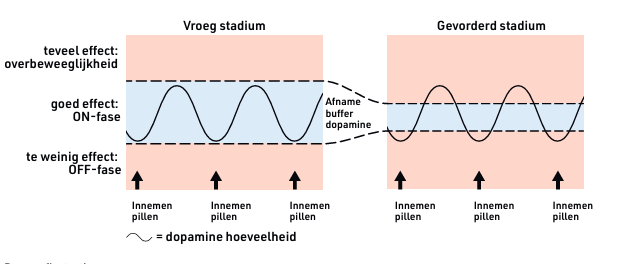 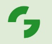 Aanpassingen pillen helpen niet meer
Teveel ON-OFF schommelingen over de dag
Al meer dan 4 innamemomenten op de dag
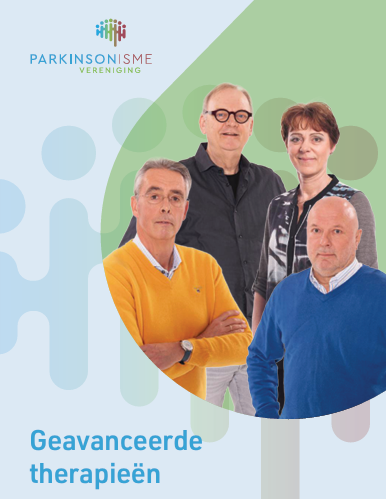 Geavanceerde therapie
Vormen van geavanceerde therapieën
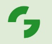 Pompen
Duodopa
Apomorfine
Diepe hersenstimulatie
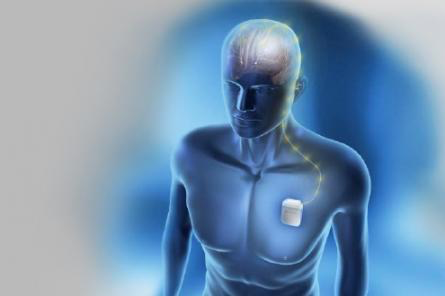 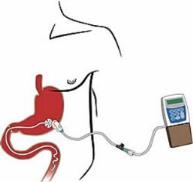 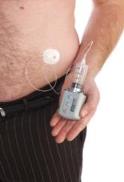 16
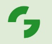 Diepe Hersenstimulatie (DBS)
Geen dopaminetoediening
Hersenoperatie
Soort pacemaker onder het sleutelbeen
Werking niet geheel duidelijk
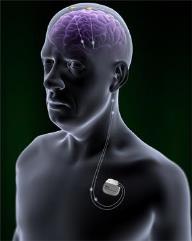 17
[Speaker Notes: Met impulsen werking bepaalde hersengebieden blokkeren
Contra-indicaties oa leeftijd, cognitie, balans]
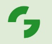 Nadelen diepe Hersenstimulatie (DBS)
Hersenoperatie nodig risico op bijv. bloeding
Nog wel wat dopamine tabletten nodig
Strenge criteria
Leeftijdsgrens
Geen geheugenklachten
Geen depressie
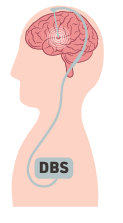 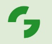 Duodopapomp – levodopa gel
Continu Levodopa
Vloeistof in cassette
Via PEG-J sonde in maag-dunne darm
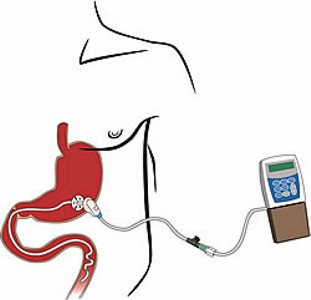 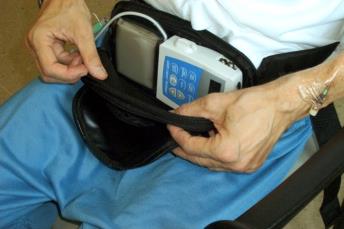 19
[Speaker Notes: Voordelen
Monotherapie
geschikt voor patiënten moeite met inname orale medicatie
Cognitieve stoornissen
Niet therapietrouw
24 uur per dag behandeling mogelijk (geen tolerantie)

Nadelen
Niet voor overbrugging geschikt
Mantelzorger nodig
Complicaties: gerelateerd aan PEG-J sonde 95-100%]
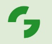 Duodopapomp - nadelen
Er is een sondeplaatsing nodig!
Problemen met de PEG-sonde
Buikpijn
Misselijkheid
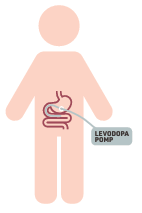 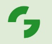 Apomorfinepomp
Dopamine- agonist onder de huid
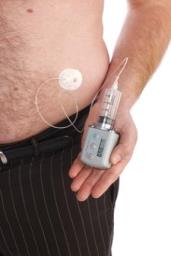 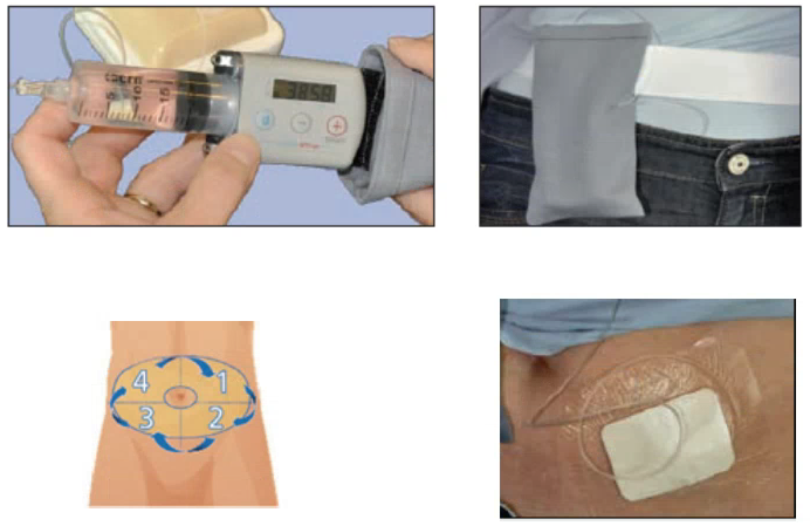 21
[Speaker Notes: Bijwerkingen
subcutane noduli: 68% (9% ernstig)
Lokale massage/ wisselen infusieplaats
Slaperigheid: 29%
Hypotensie: 9% 
Hallucinaties nemen niet toe! 
Misselijkheid en braken
Start domperidon 
 klinisch instellen (controle tensie, pols en huidreacties)]
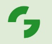 Apomorfinepomp - nadelen
Ergere bijwerkingen:
Slaperigheid
Hallucinaties
Lage bloeddruk (duizeligheid)
Vaak nog veel levodopa pillen ernaast
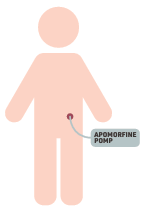 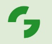 Duodopa onder de huid
Niet de bijwerkingen van de apomorfinepomp
Geen PEG-sonde nodig zoals bij ‘gewone’  duodopapomp

Nadelen:
Dagelijks prikken
Mantelzorger nodig
huidproblemen
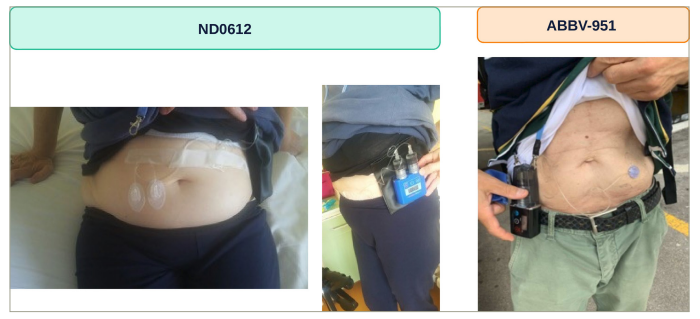 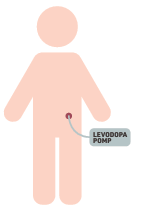 NIEUW!
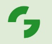 Duodopa onder de huid- GHZ
Start (hopelijk) vanaf september
Instellen enkele dagen op verpleegafdeling
Helaas wachtlijst
Nog geen lange termijn ervaring
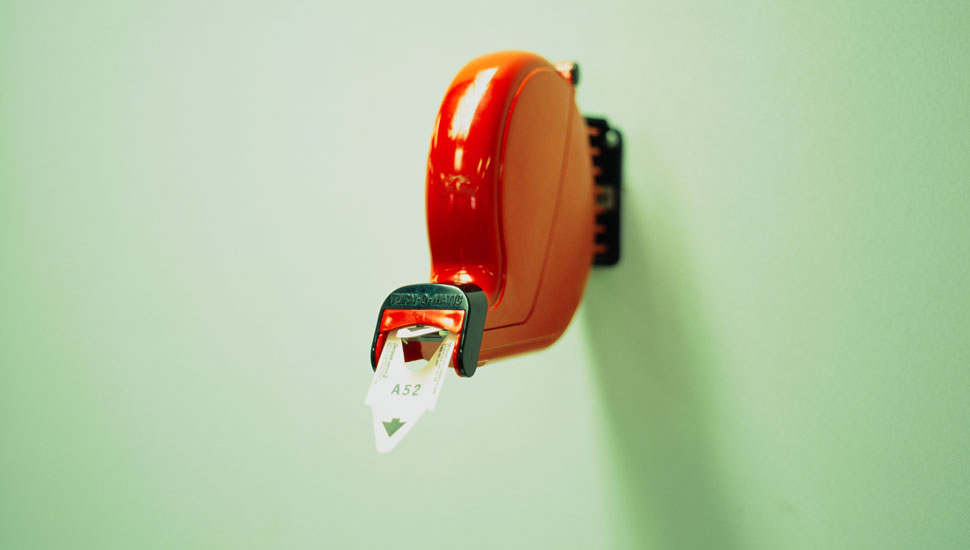 Levodopa
dopamine agonisten
Samenvattend
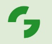 Schommelingen
On/Off
overbeweeglijk
Traag bewegen
stijfheid
beven
Non-motore verschijnselen
Geavanceerde behandeling
Gevorderde fase
Vergevorderde fase
Beginfase
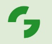 Bedankt voor uw aandacht!
Vragen?
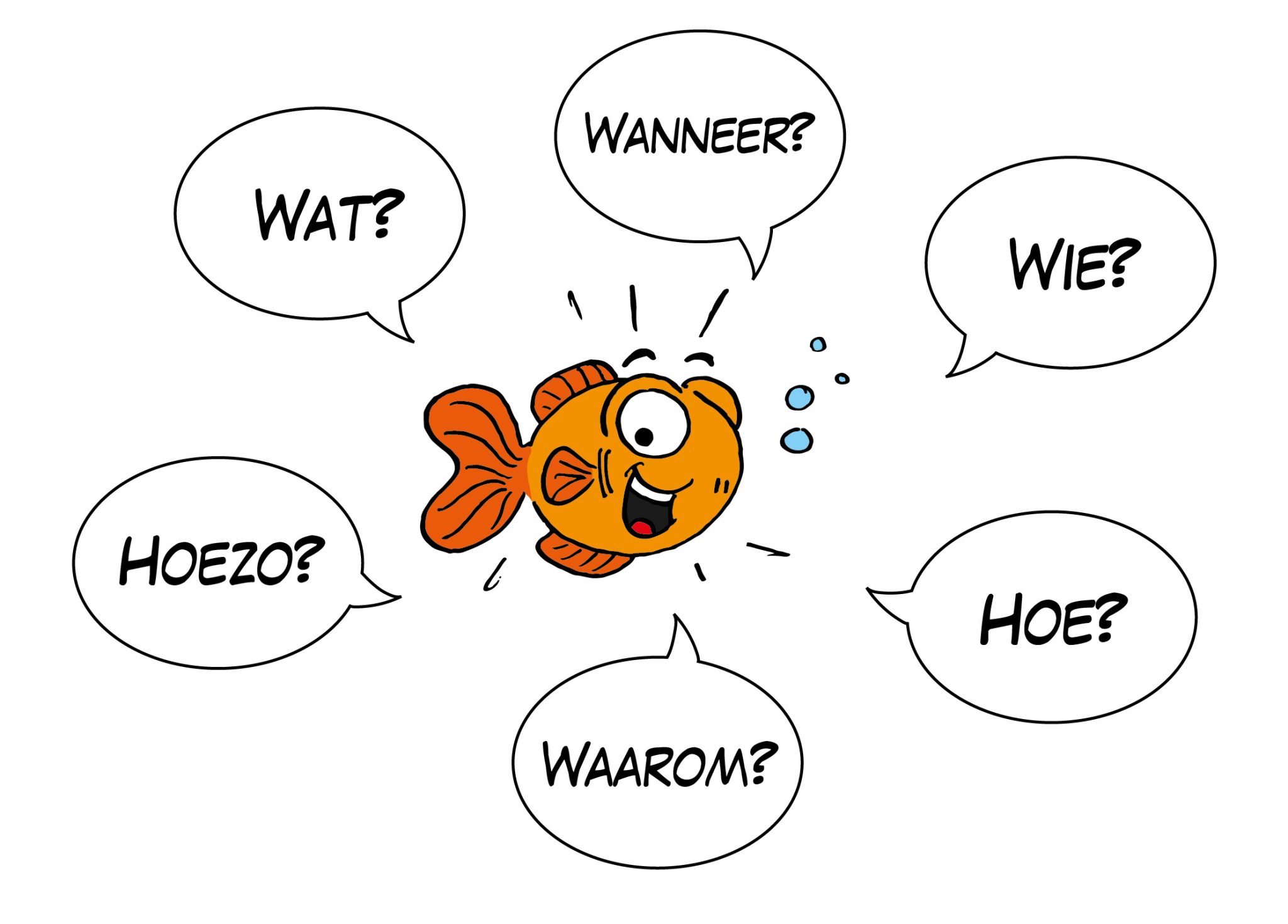